NSS construction worksand Installation model
Antonio Bianchi
NSS Installation coordinator
Clara Lopez
Instrument Integration
www.europeanspallationsource.se
14th  February 2018
5/22/2017
NSS construction works: E02 load test
Preliminary shielding design
Shielding “simulation” (concrete blocks)
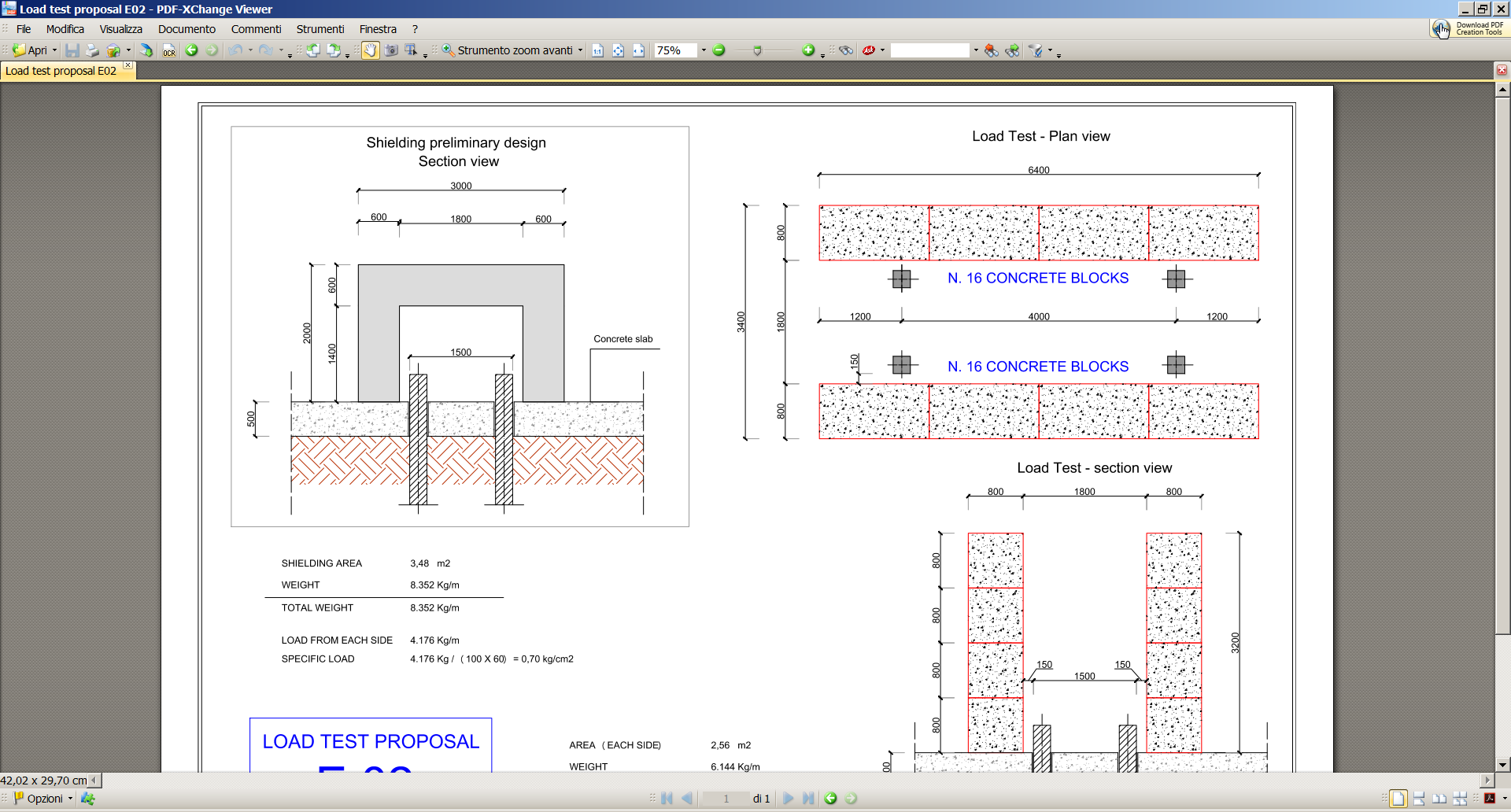 Plan view
Section view
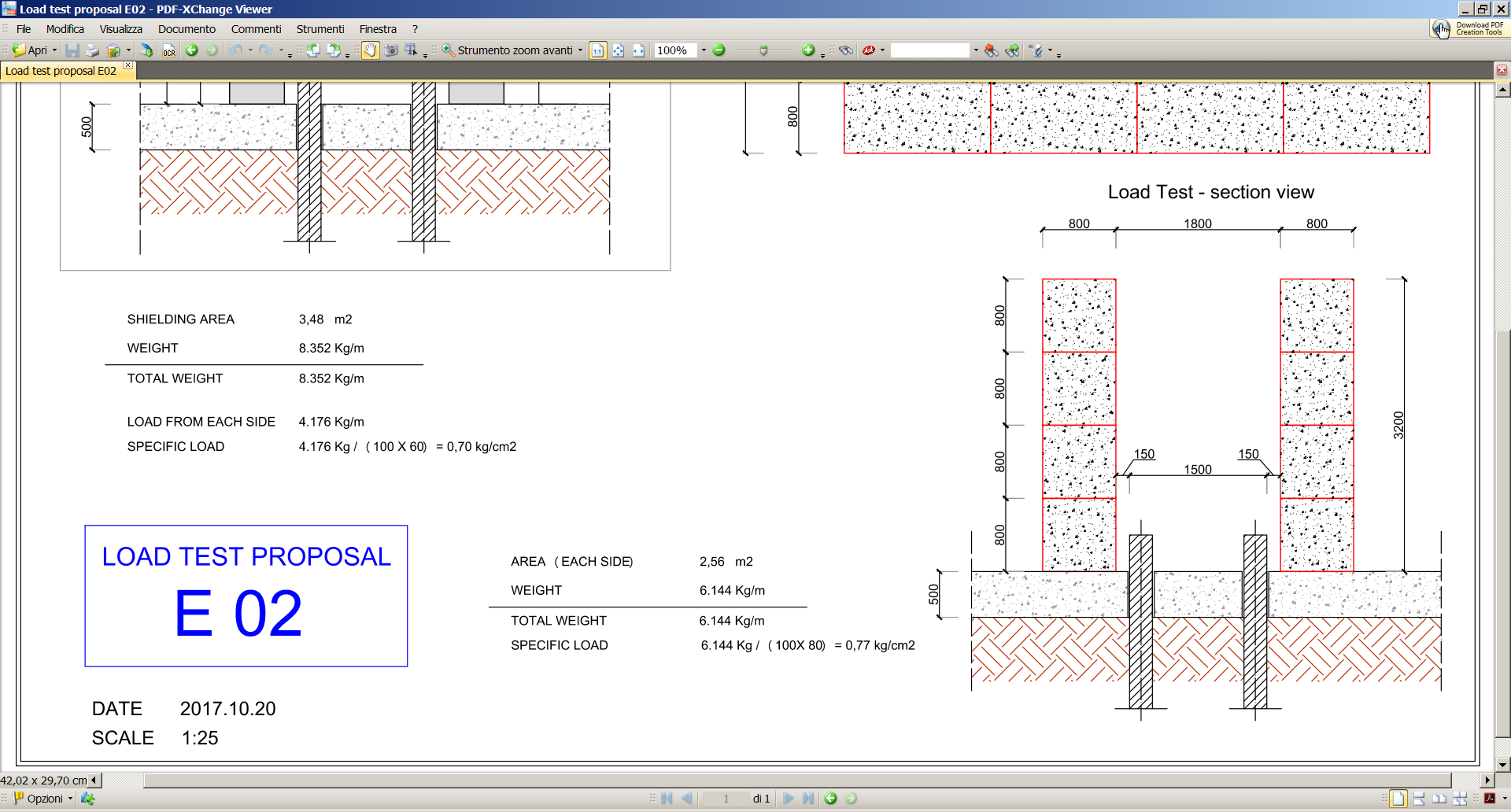 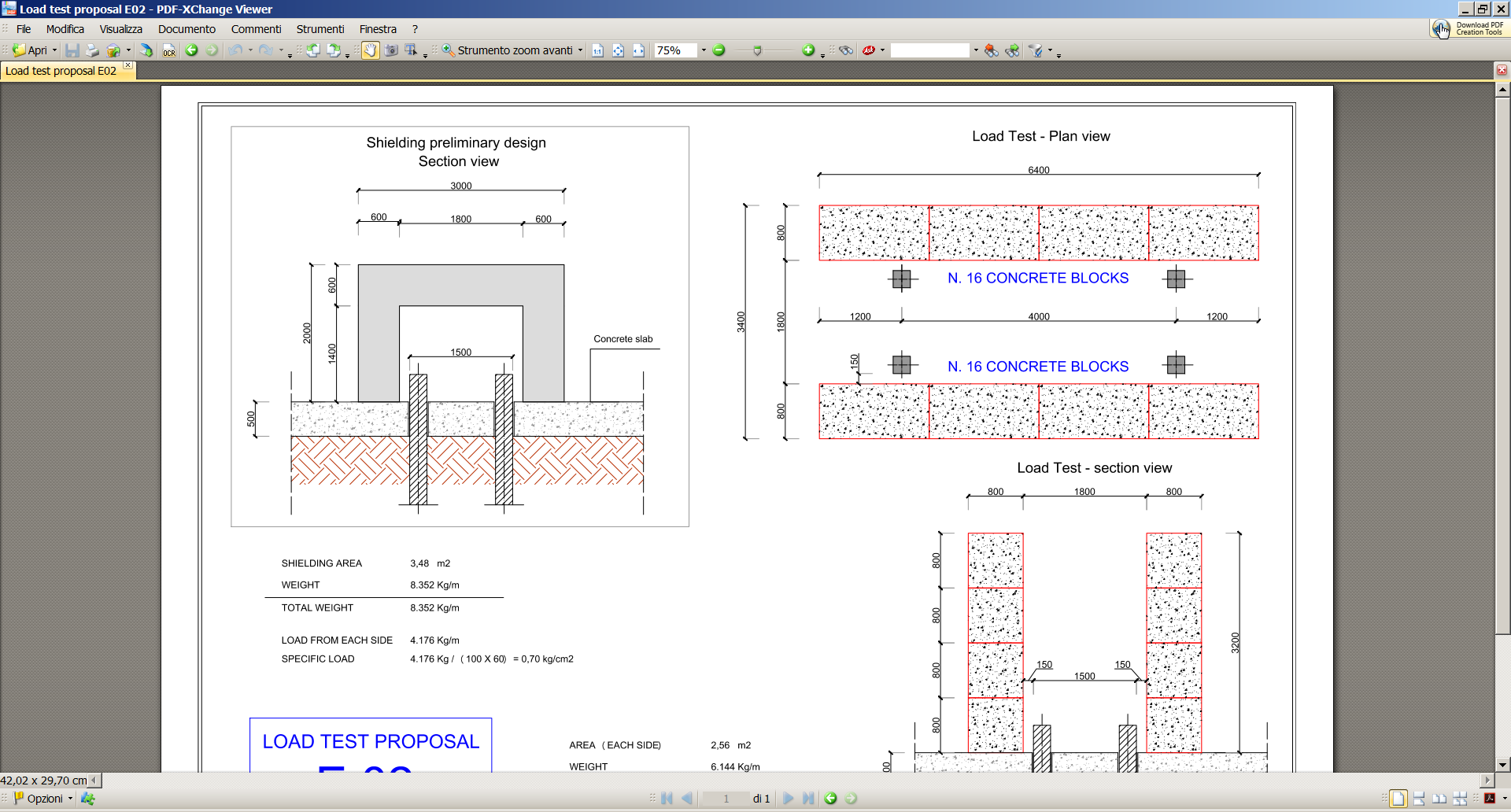 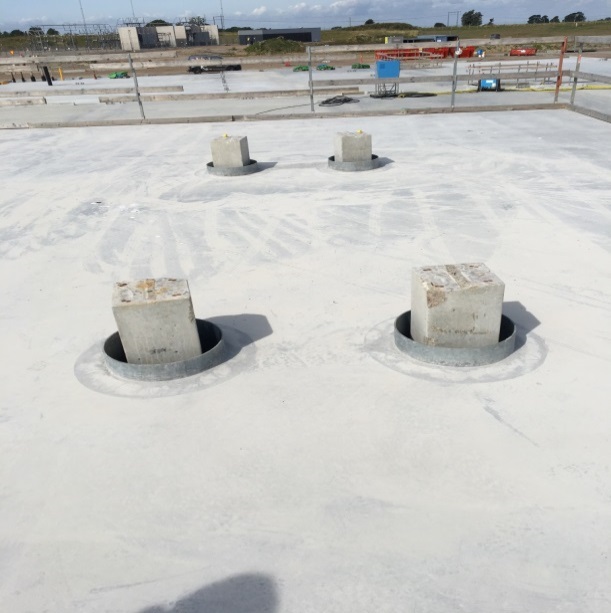 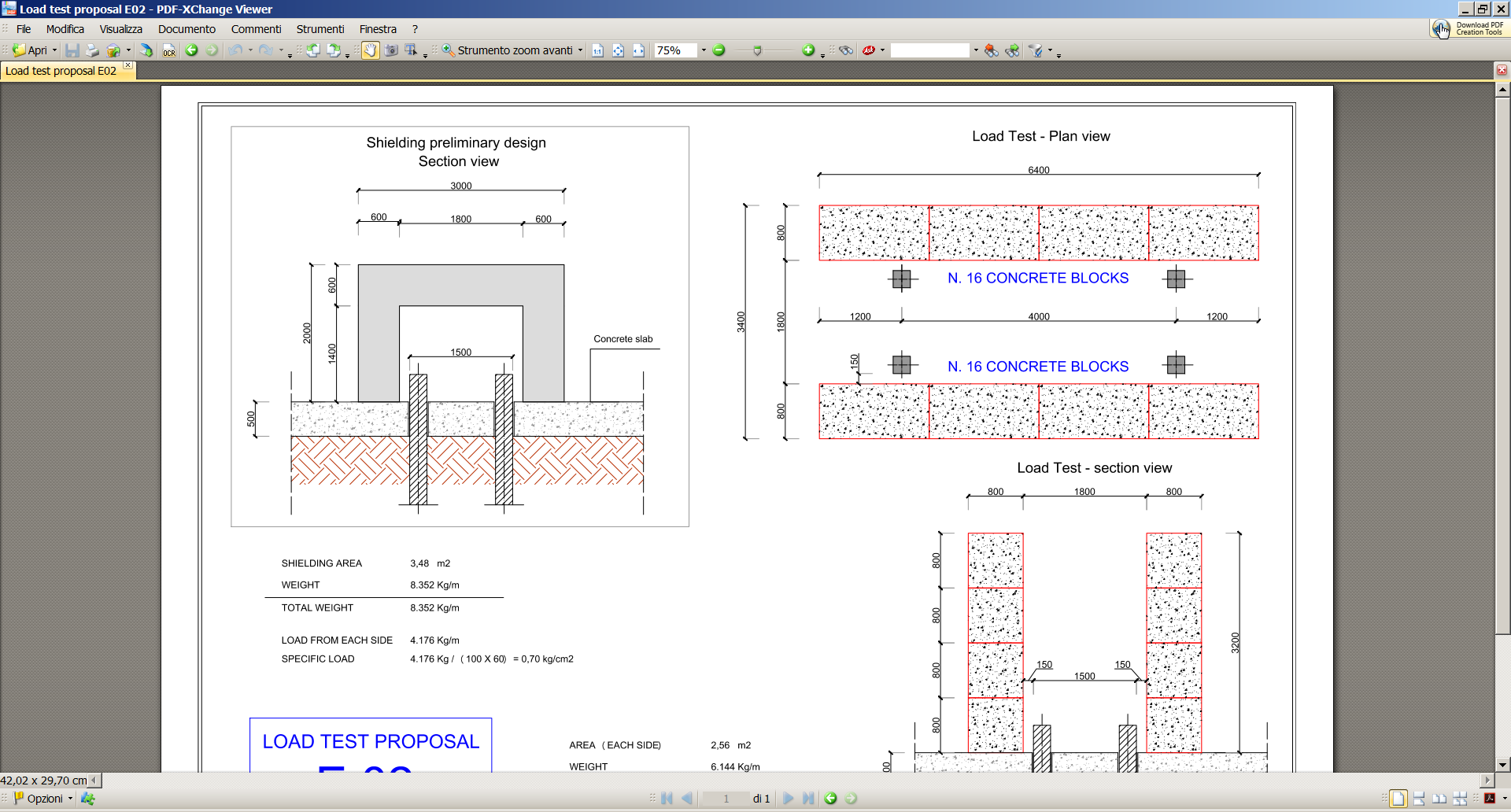 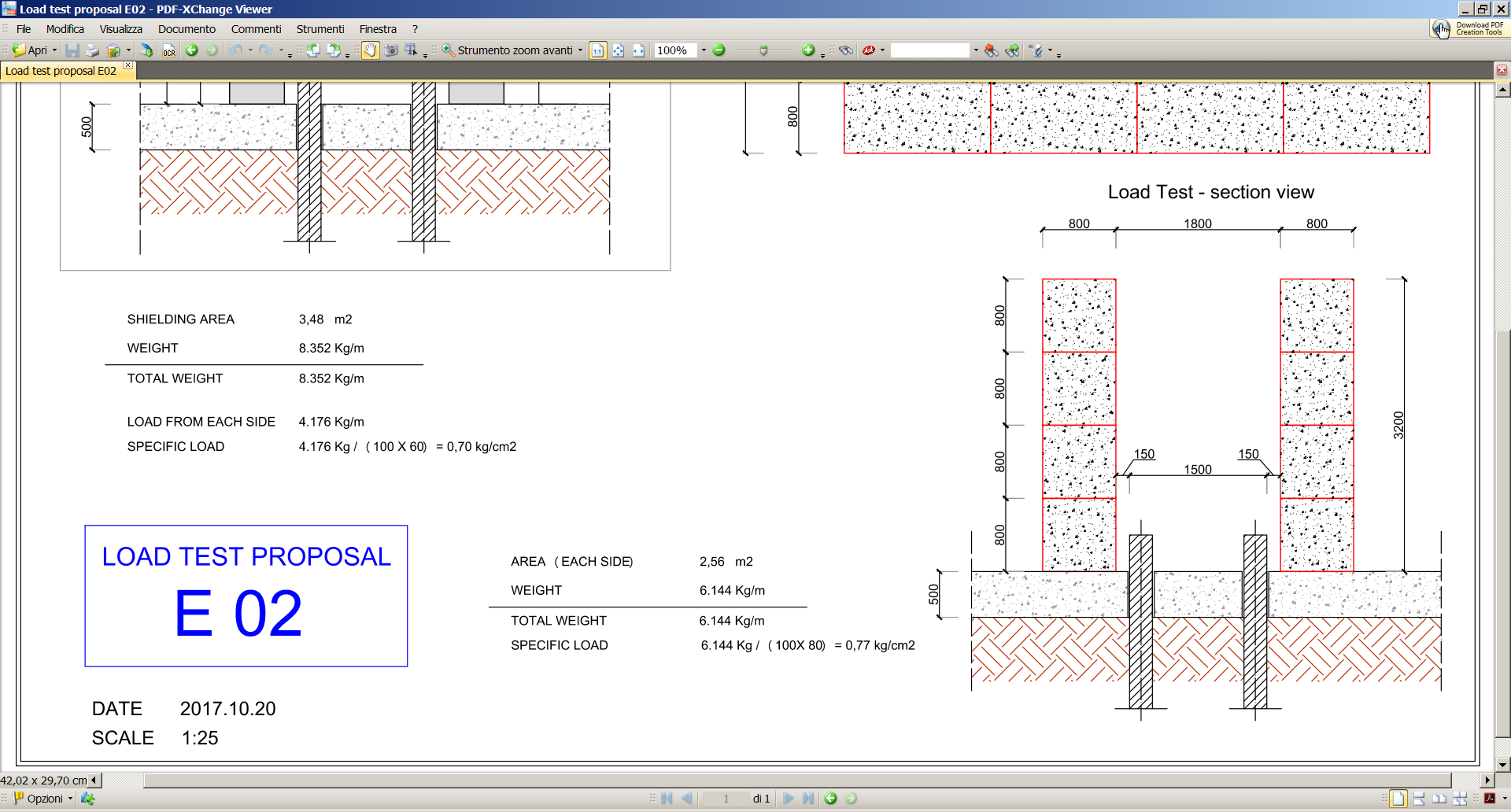 E02 load test location
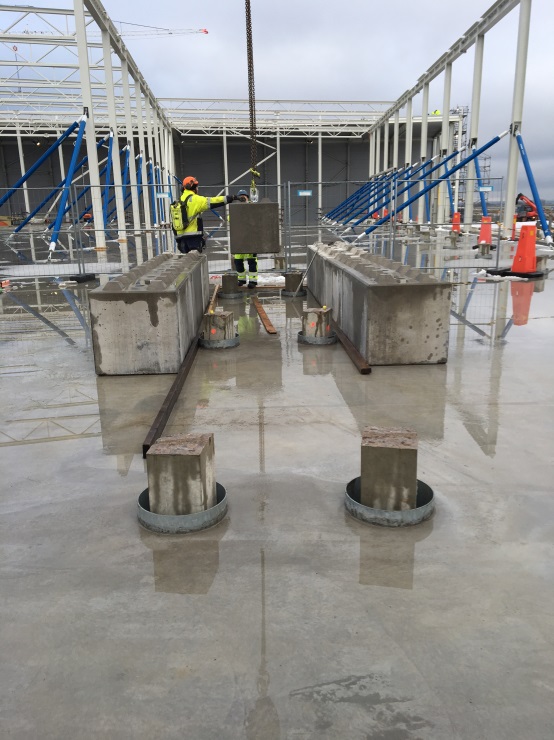 TEST LOCATION
(E02.2)
W7
E02 load test – on going work
BMS – MOBILE CRANE AND CRANE DRIVER
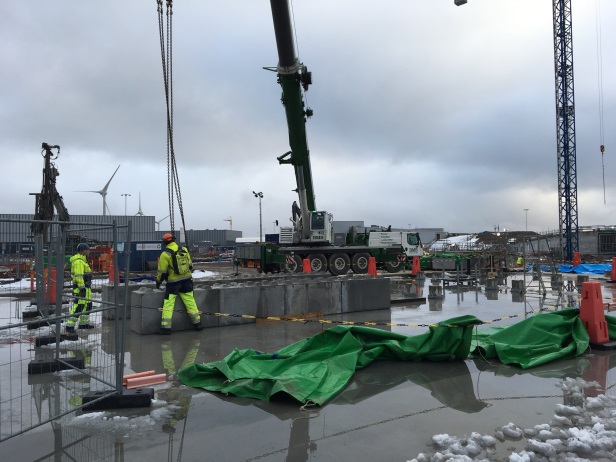 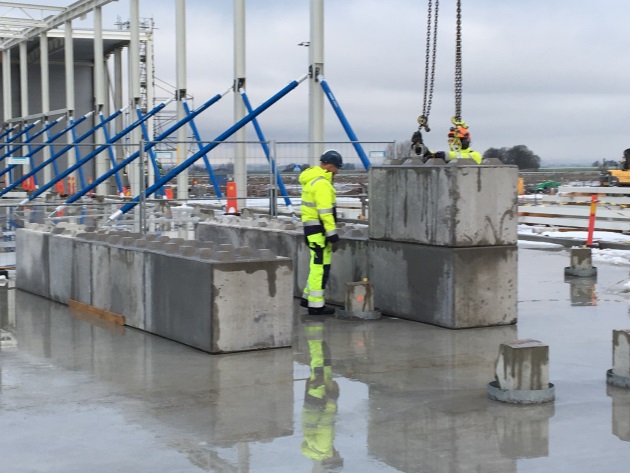 SKANSKA PERSONNELL
E02 load test – Final Configuration
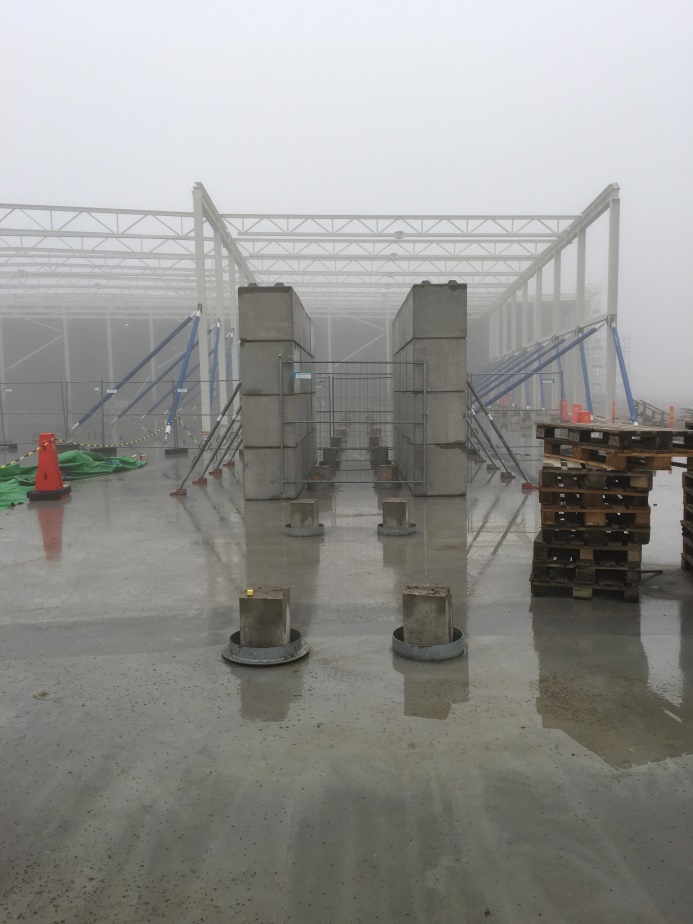 SURVEYING STILL ON-GOING (ESS METROLOGY GROUP)
E02 slab and piles deflection
ESS-0237432
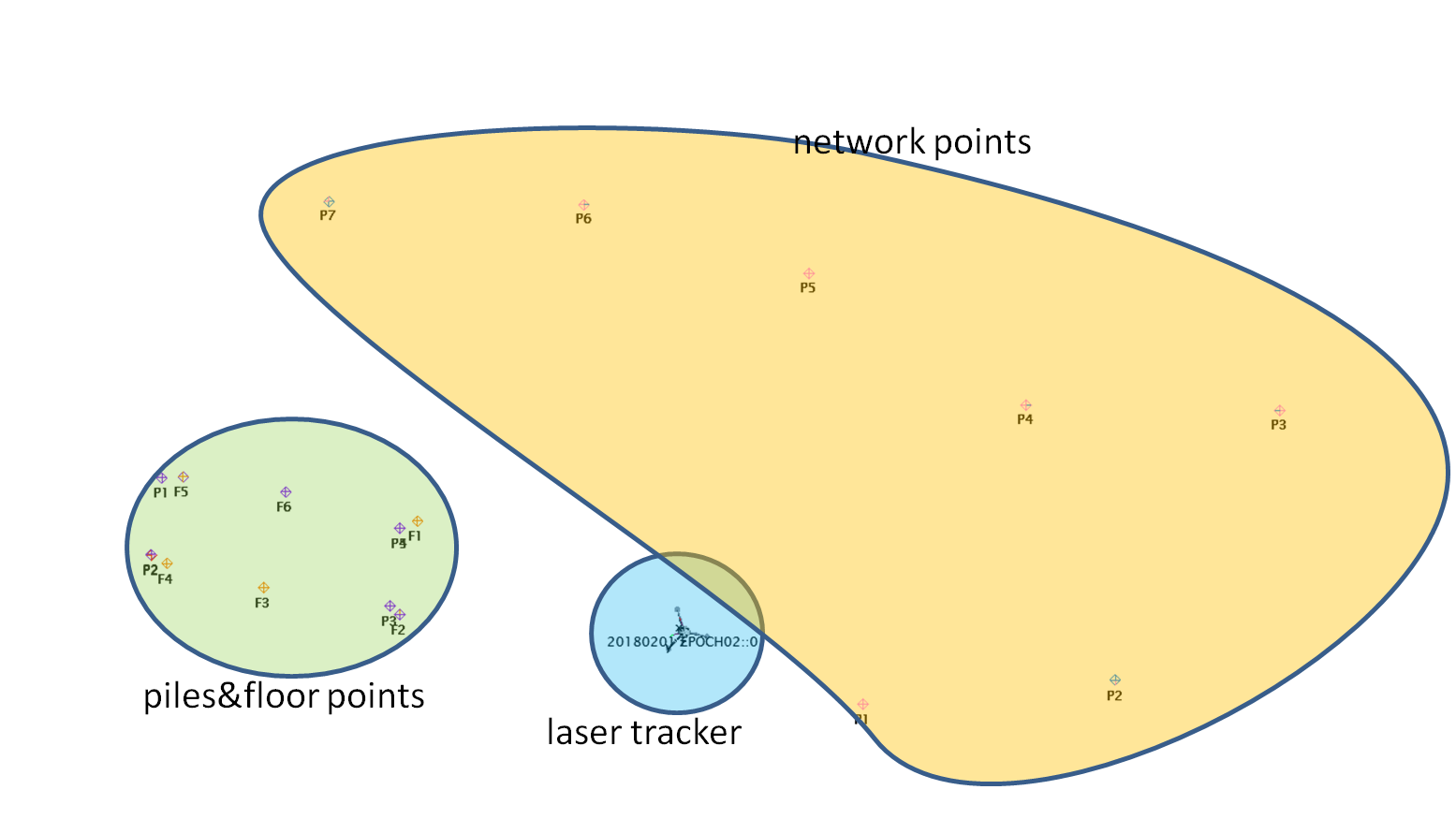 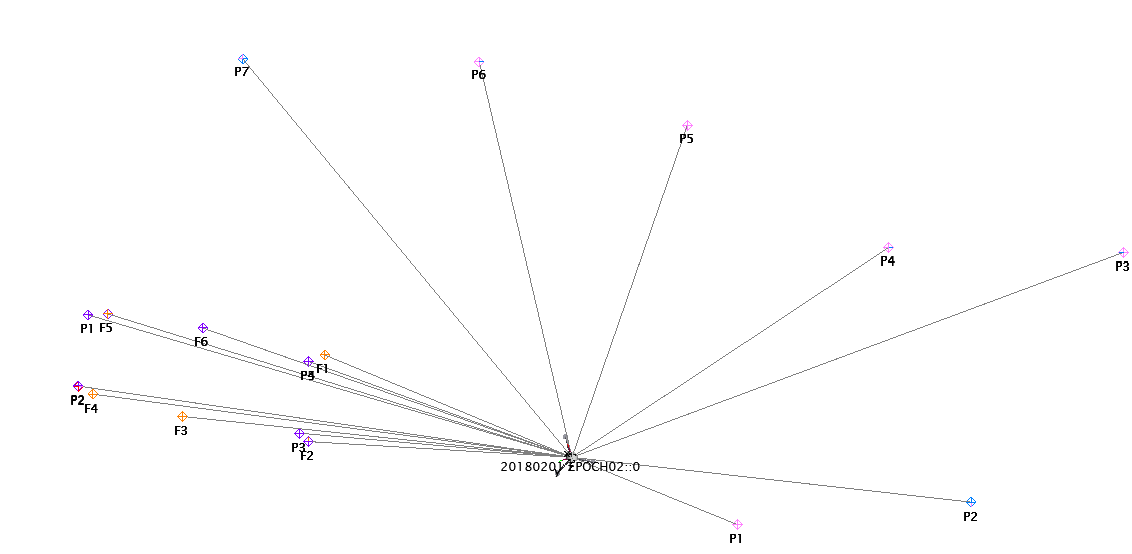 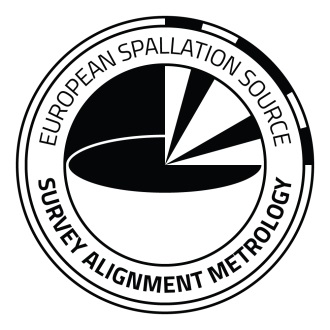 Load test results (1 Epoch)
0,13 mm
0,95 mm
Piles
Floor
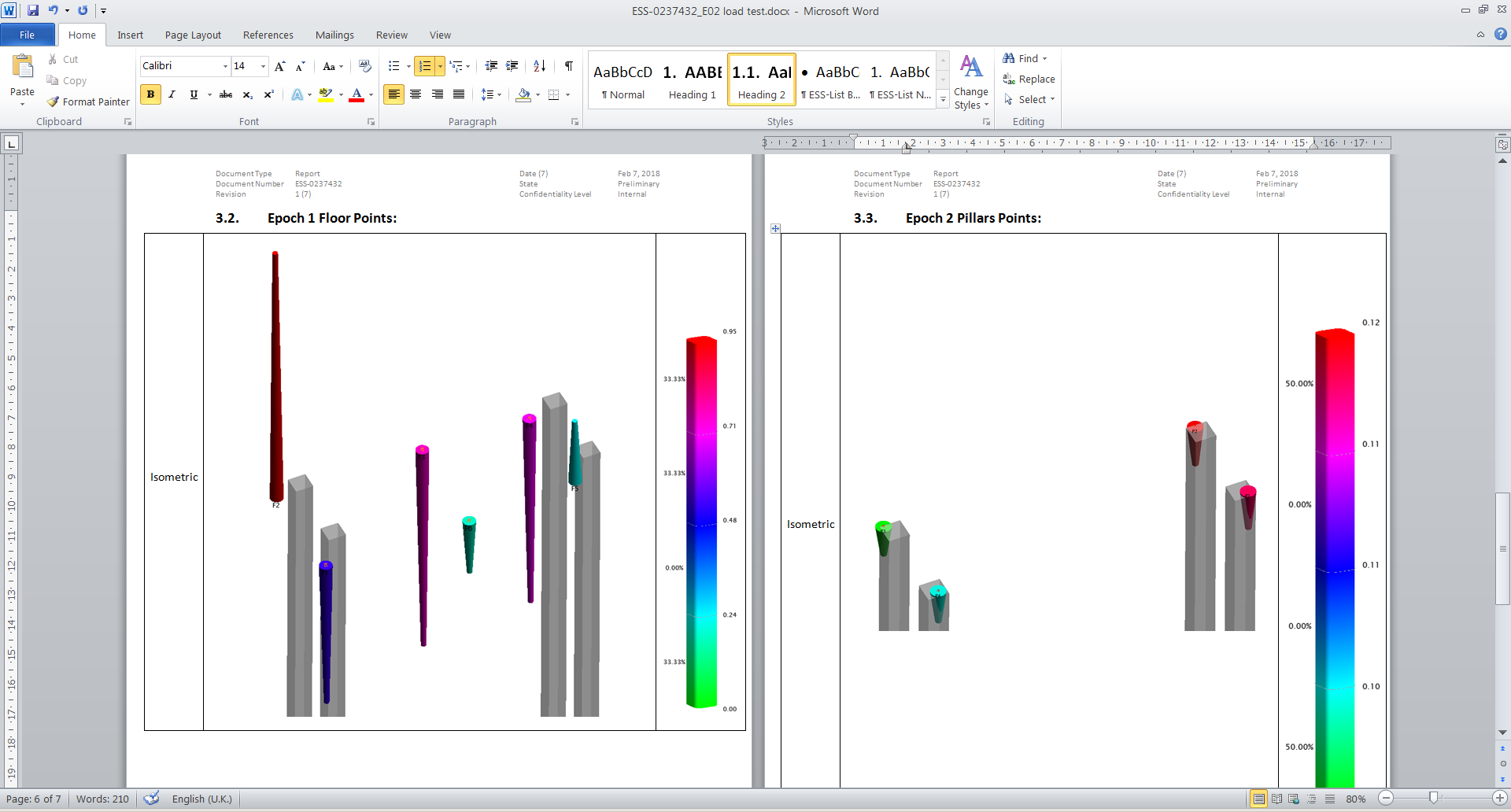 0,11 mm
0,00 mm
15 days after loading
Load test results (2 Epoch)
1,91 mm
0,12 mm
Piles
Floor
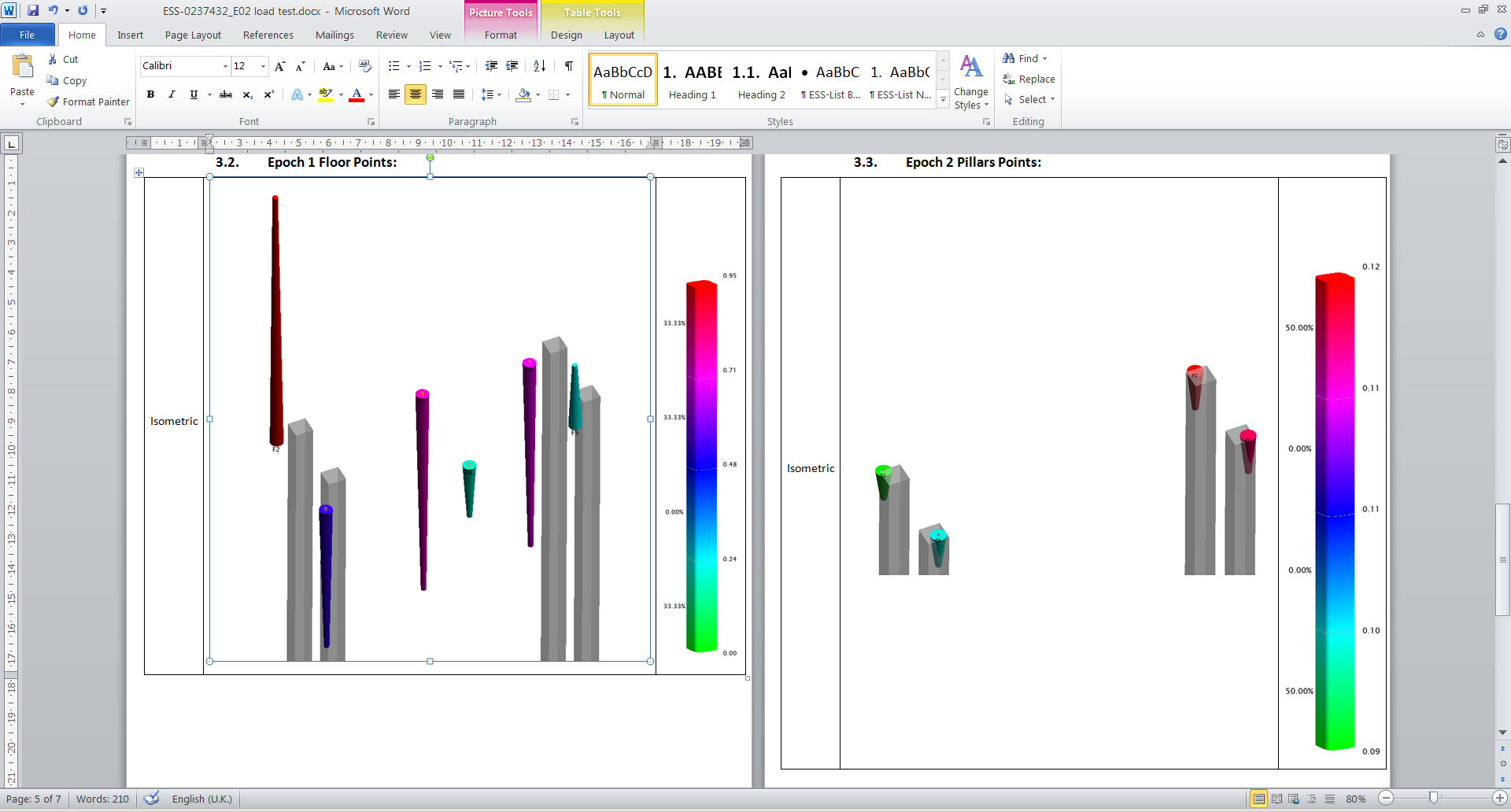 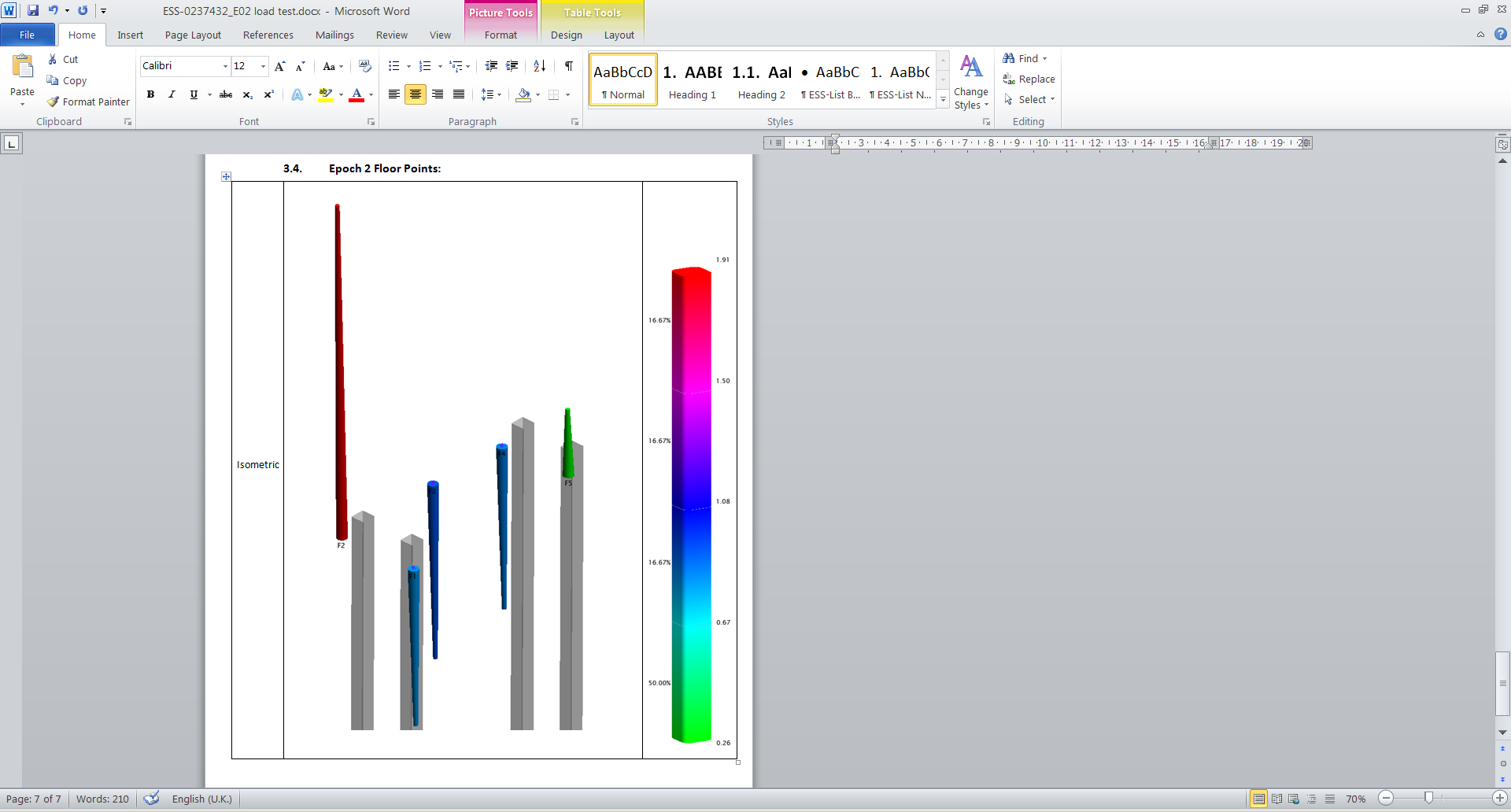 0,09 mm
0,26 mm
21 days after loading
ESS site
Delivery process from partner
Partner site
Installation
Integrated components
ACCESS at ESS
Installation Model
Logistics at ESS
Ready,…
Instrument team area
Resources
Logistics - Transportation
Steady…., go!
Regulatory requirements
Field installation Packages (FIP)
Planning coordination – work order
Integrated plan ESS/Instruments
9
Objectives of Installation planning phase
Resources:
Man power, Equipment, Materials, tools, etc.
Field Installation packages (FIP)
NSS Installation plan
Instrument at ESS
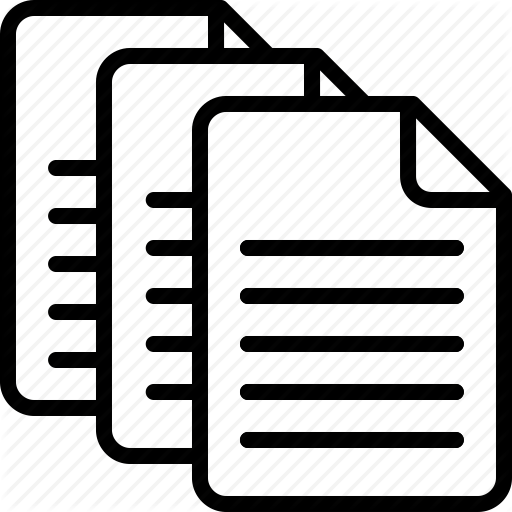 Pn
Integration
P2
P1
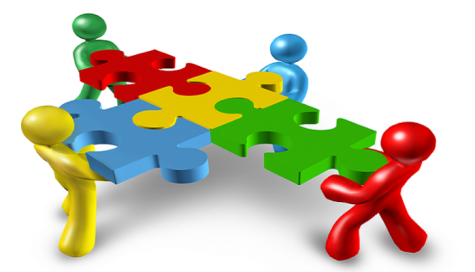 Regulatory requirements: QA, ES&H, radiation protection, PPS, etc.
10
[Speaker Notes: Align schedule with project phasing: design, manufacturing, installation and start up of operations.
Optimize resources (personnel, time, tools, reduce redundant activities, etc.)
Define field installation packages based on sequences
Fulfill safety and QA requirements
Reduce risks
Perform inspections and obtain test certifications

Facilitate integration process / responsabilities from NSS- Instrument]
Integrated components
Assembled components at Partner site
FAT Factory acceptance test
CE Marking documentation
Packing list
Manuals for components
Documentation related: Drawings, models, datasheet for materials, etc.
11
Logistics at Partner site
Transport preparation
Packing list: ID, list, weight, description, etc.
Logistic procedure: ESS & partner
Regulations
Site inspection at arrival
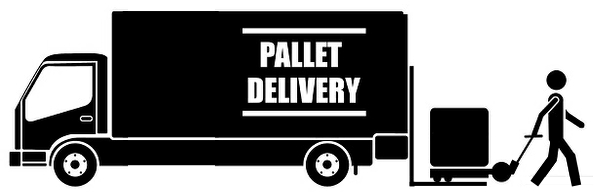 Field installation Packages
To facilitate management of installation an instrument will be divided into a set of field installation packages. These will be chosen to be of manageable size and defined by the sequence of engineering work and the assembly process. The FIPs will be prepared in an organized way to deliver the scope of work needed for the process of installation required at ESS by the partner and ESS installation teams. 

This process is aligned with the detailed design phase, manufacturing process, installation, QA & safety requirements, and specific constraints and requirements specific to the relevant installation areas.
13
Field installation packages
Envelope space in instrument halls
Instrument
Field installation packages
P5
“Definition of field installation packages and the installation sequence are specific to each instrument.”
P2
P4
P1
Pn
P3
14
Field installation packages
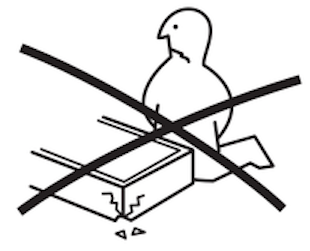 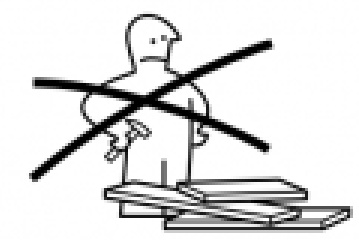 Instrument Work packages
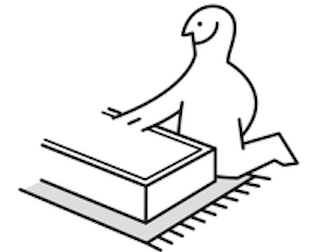 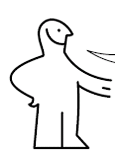 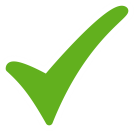 Field Installation packages
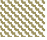 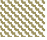 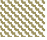 15
Field installation package document P1, P2,, Pn
Package ID.  (logistic operations)
Work description: Scope of work
Schedule: time and man power estimation
Site preparation needed for field installation package (grouting, mounting supports, alignment plates, etc.)
Pre assembly activities for field installation packages
List of Drawings /Mounting instructions/Figures/ Electrical schemes/reference documents P&ID’s/specifications, 3d scans, photo archives, etc.
Particular considerations: access permits, regulatory requirements, risks, safety, temporary provisions, special limitations or recommendations for lifting equipment, subcontractors, vendors support, etc.
List of equipment, tools, consumables and materials
Location identification at site (bunker-hall-sectors)
Boundaries: dimensions LxWxH and mass
Utilities distribution preassembly needs: fluids, power, data, signals, etc.  Check lists
Scaffolding, cranes and construction equipment requirements
Critical interface verification
Test validation to perform at site: ref document
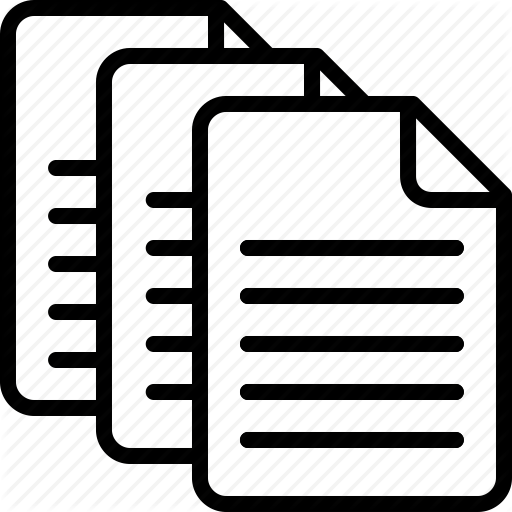 Pn
P2
P1
16
Logistics at ESS - Available space
Unpacking
Preassembly
Final adjustments
Reworks
Visit workshops if is needed- Support functions
Pre-installation checks
17
Logistic: handover of externals areas
END OF JUNE 2020
(green areas)
18
Site aerial view – Main site entrance
E01 building
Installation start October 2019
Gate B
5/22/2017
DRAFT DOCUMENT
External storage area (E buildings)
Instruments team storage area from middle 2019 
1000  m2 (on-going discussion with Skanska)
Logistics and storage areas inside the building
Storage coordination
Transportation 
Site inspection – Instrument team and Tech groups
Regulations
Choppers 
Workshop
(permanent)
Installation  works
Temporary storage areas according to the work progress
Temporary 
Pre-assembly 
areas
Main entrances
Storage areas will  follow the integrated installation plan and the work-progress.
Instrument teams areas
Provisional offices for teams
Container space
Instrument equipment location
Lockers
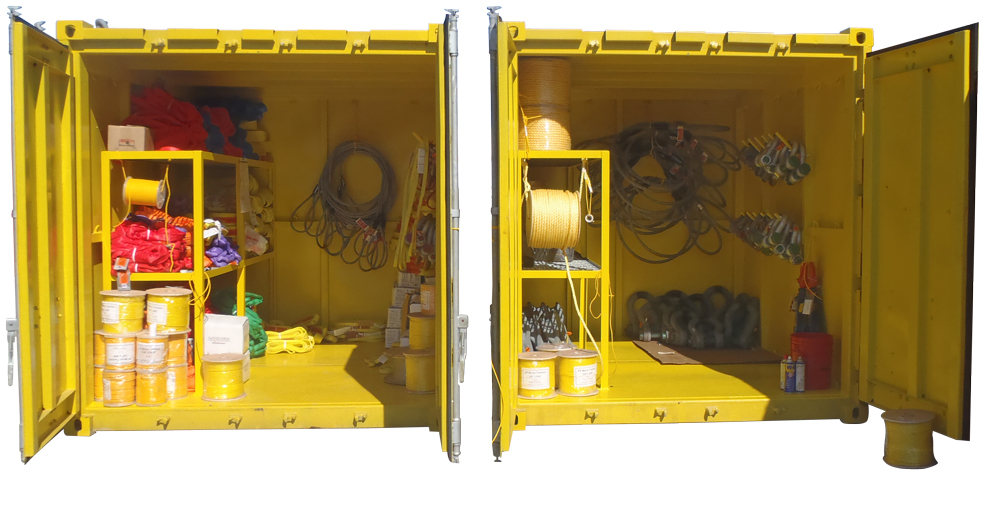 Resources Equipment
Instrument teams
Technical groups
Cranes
Forklifts & Hand truck
Fences
Scaffolding
Special equipment
Tools workshop
Ladders
Consumables, materials, etc.
Previously identified in Field installation Packages FIP
23
ESS Support function
SUPPORT FUNCTIONS
(to be extended)
FOR EACH OF THE SUPPORT FUNCTION
Scaffolding
Laydown Areas
Crane drivers
Logistics/Transport
Heavy lifting
Temporary Power Fluids
Concrete drilling
Survey/Alignment
General support 
       (washing/cleaning)
Office support
PPE and general consumables
Safety fencing
Workers cabin
Waste management
ESS RESPONSIBLE
CONTACT PERSON
MANDATORY/OPTIONAL
FREE/COST
PROVIDER NAME
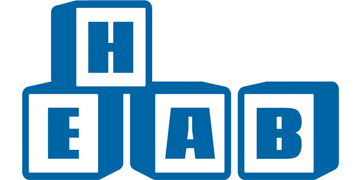 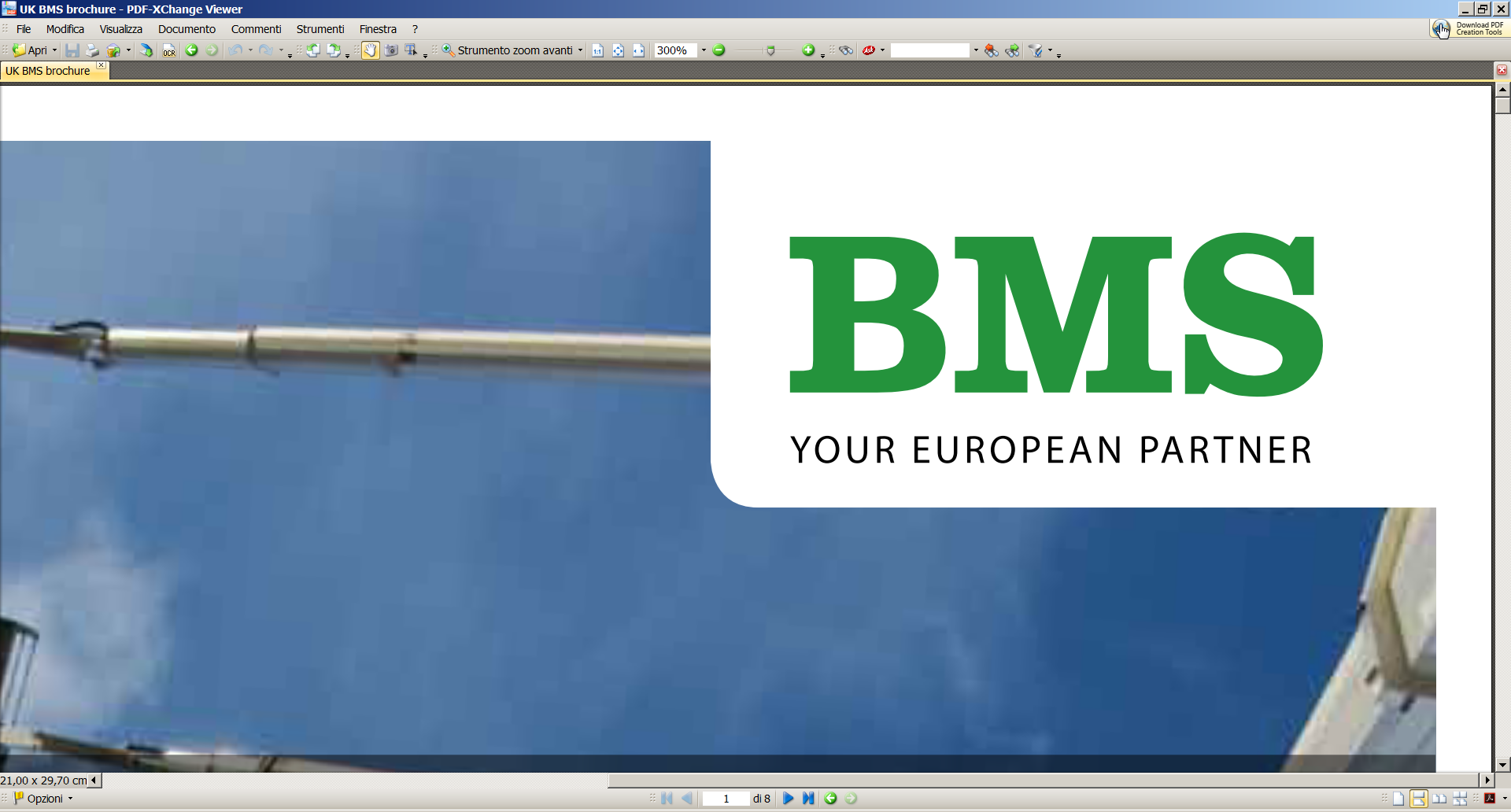 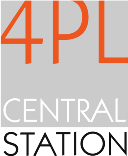 NSS INSTALLATION COORDINATOR
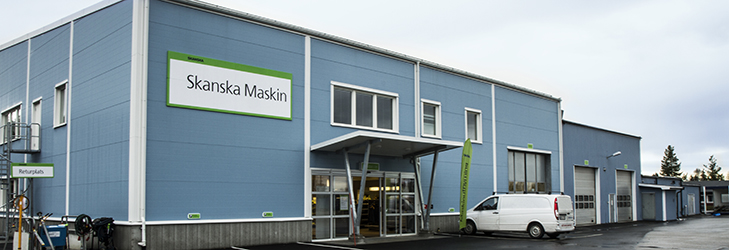 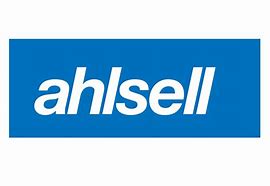 INSTRUMENT TEAM
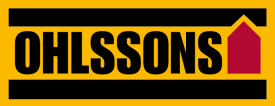 24
Framework agreements
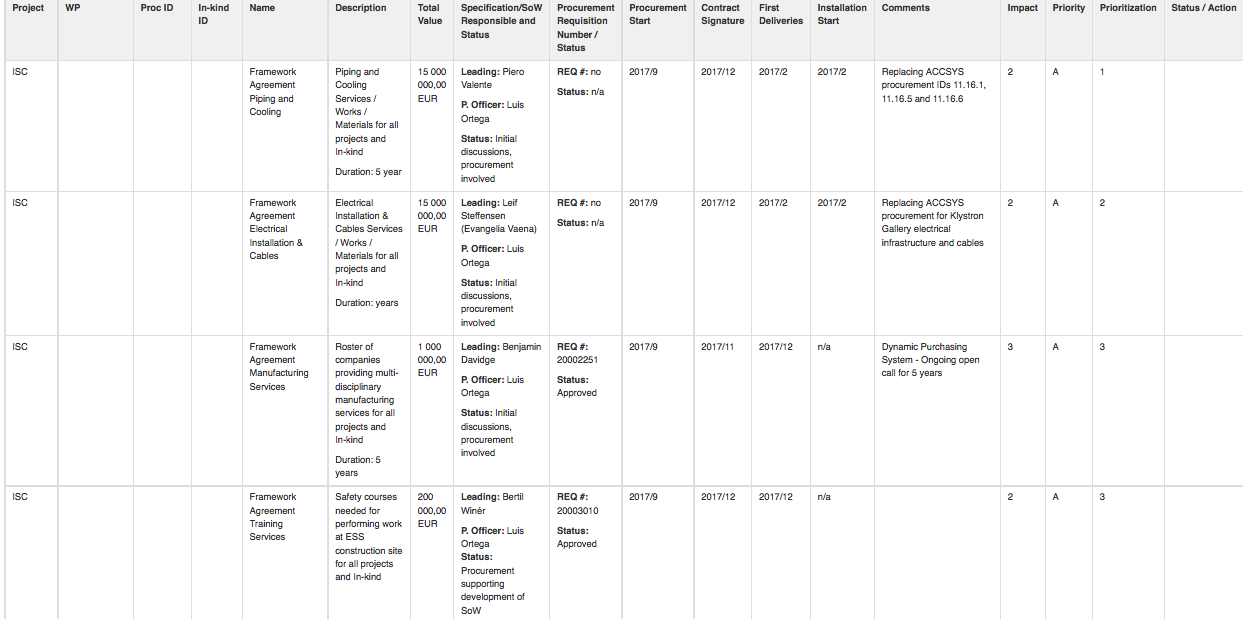 PIPING & COOLING
ELECTRICAL INSTALLATION
TRAINING
25
Framework agreements
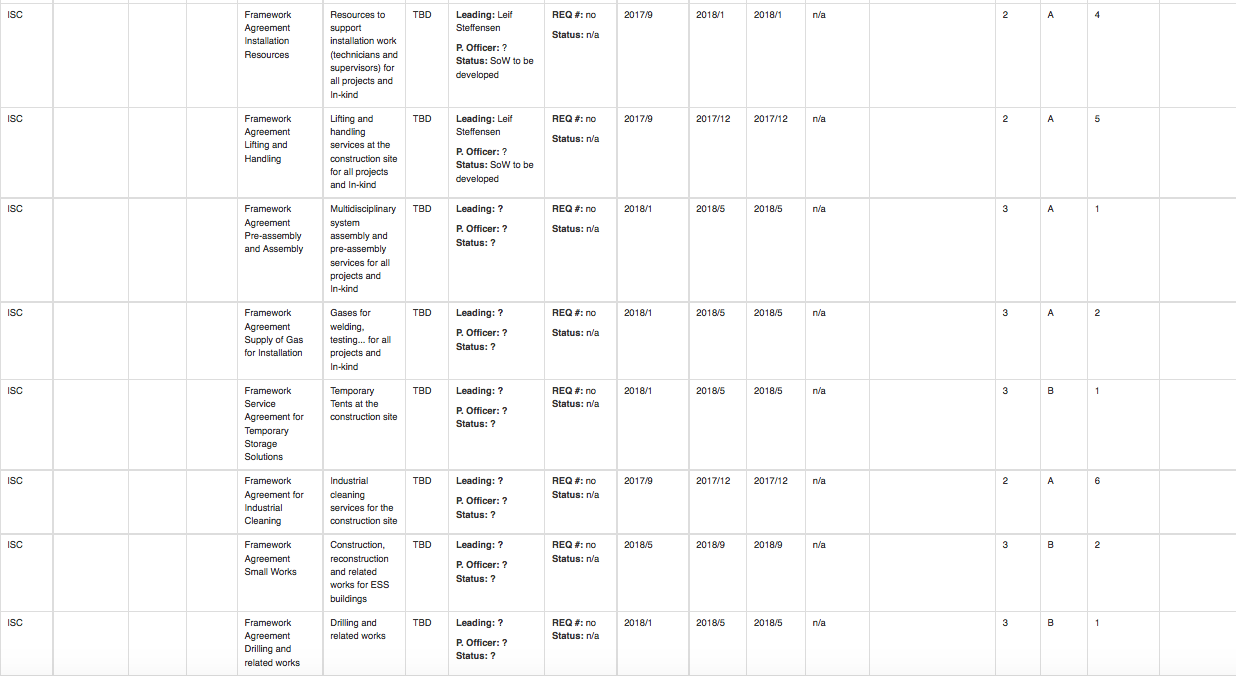 INSTALLATION RESOURCES
LIFTING & HANDLING
26
Manufacturing Section – Temporary Technical Center
Formal establishment of new Manufacturing Section in August 2017
Section is part of new Machine Engineering Service Group within E&IS Division
Appointment of Benjamin Davidge as Section Leader in October 2017
Engineering & Integration Support Division
HoD Peter Rådahl
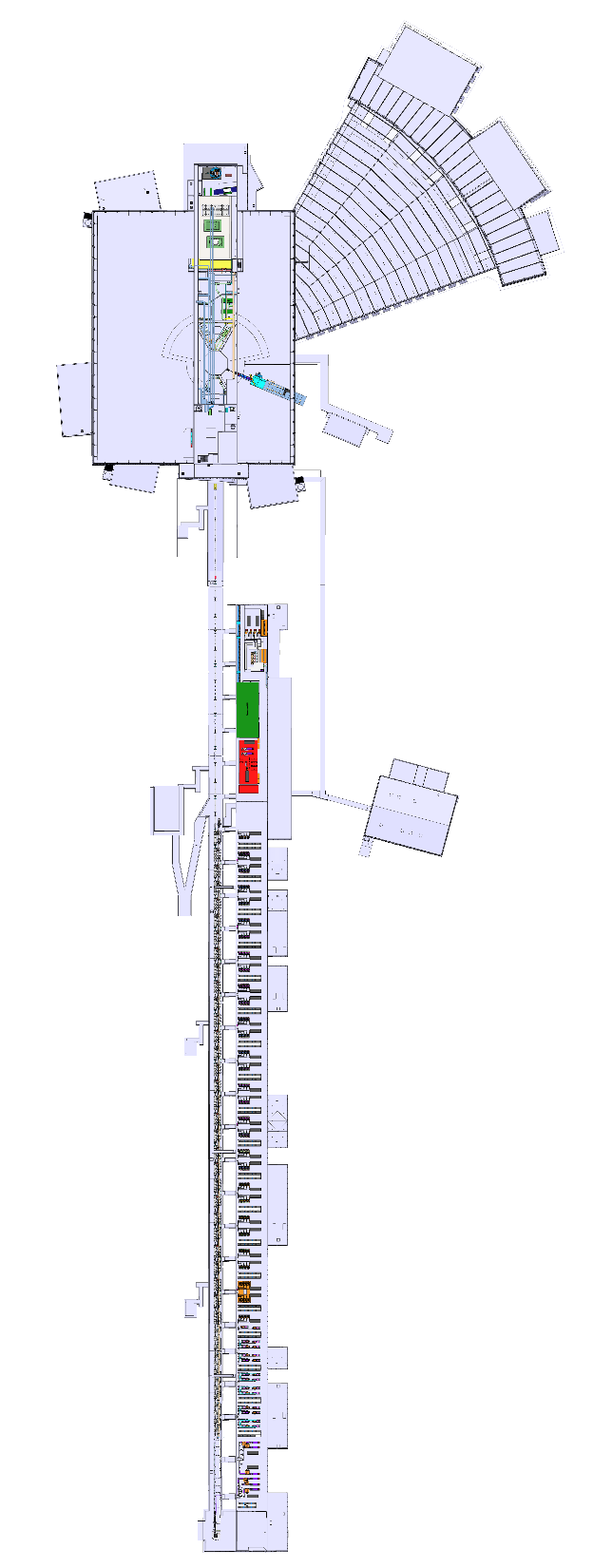 Section Mandate:
“Provide support for all mechanical disciplines of manufacturing to ESS as necessary to support installation, commissioning & operation of the facility."
Machine Engineering Service Group
GL  Fabien Rey (Acting)
Survey Alignment Metrology Section
SL Fabien Rey
Spatial Integration Section
SL Fabien Rey (Acting)
Delivered through: 
Coordination of a central mechanical workshop 
Extensive network of external vendors 
Experienced staff
Manufacturing Section
SL Benjamin Davidge
Planned permanent location of central workshop not available for occupancy until earliest mid-2020
Availability of on-site mechanical workshop deemed essential during installation phase  
Location for establishment of a temporary mechanical workshop found in Gallery building
To be called the Temporary Technical Center (TTC)
Location of Temporary Technical Center (TTC)
27
Manufacturing Section – Temporary Technical Center
~300 m2 TTC floor area
Preparation of space starting end of March 2018
Machinery and equipment purchasing underway
Machinery for machining, material cutting, basic sheet metal/fabrication, welding
Limited assembly space – No overhead crane
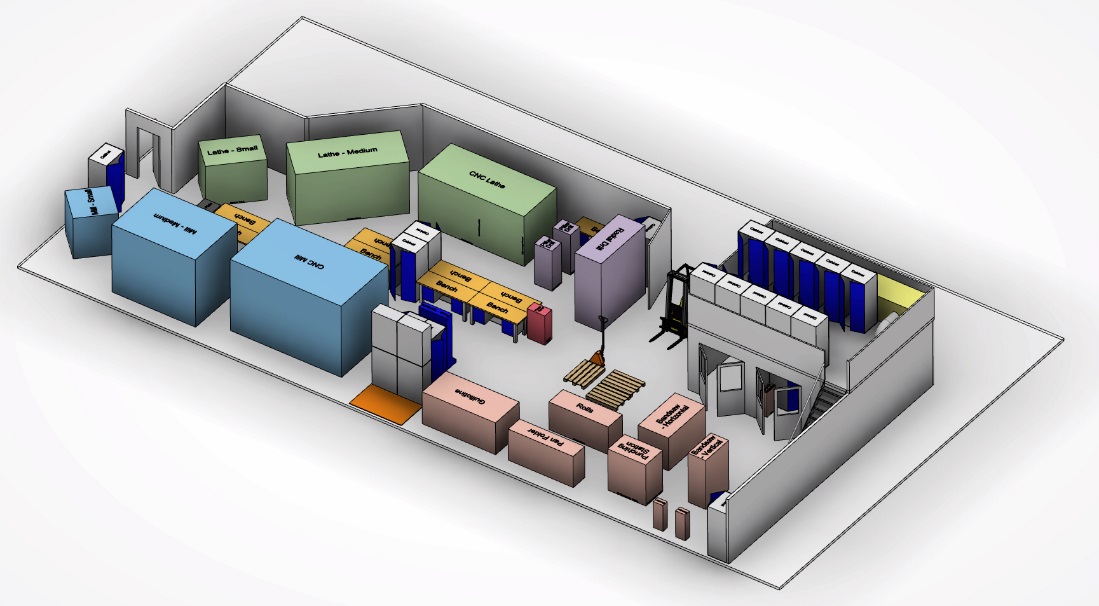 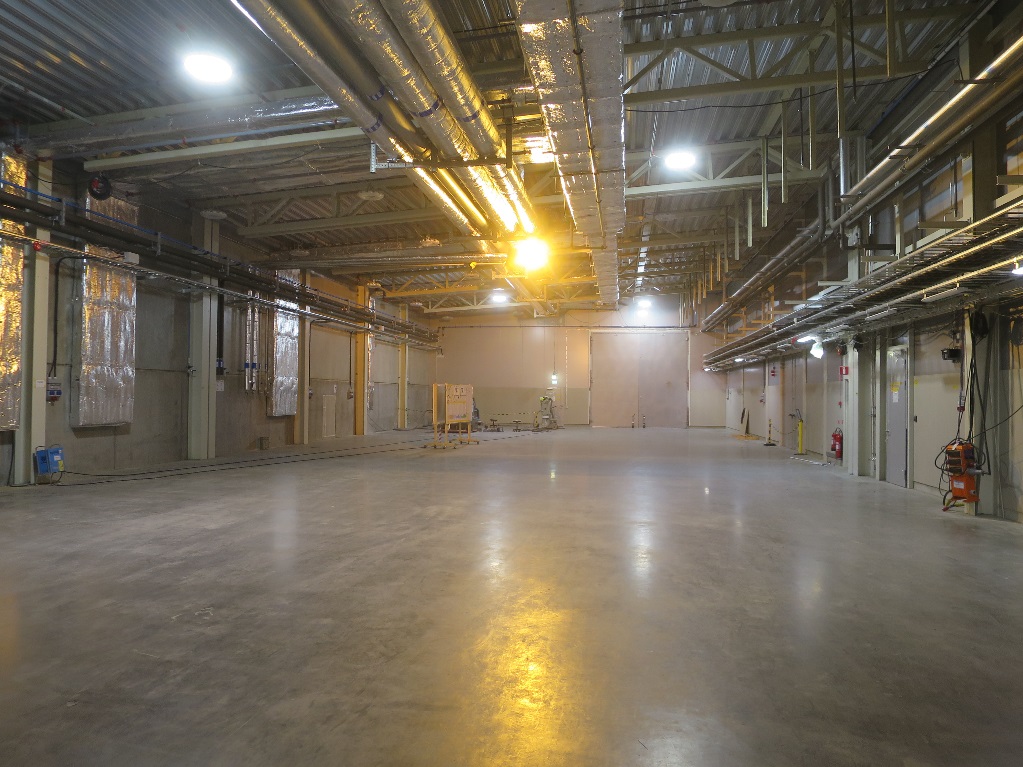 Location as at Dec-2017
Proposed layout realized mid-2019
Dedicated Manufacturing Section technicians only – Not open access
First technician recruitment almost complete, plans for 3 full-time technicians available by mid-2019
Please visit the Manufacturing Section page on confluence for more information and latest updates
https://confluence.esss.lu.se/display/EIS/Manufacturing+Section
28
Regulatory Requirements
Certifications – External
Risk assessments
Permits and authorizations
ESS training- ESS Safety code
QA requirements
Site Access teams – forms and formalities
Emergency procedures
Personal protective equipment PPE
Monitoring and compliances
Handling waste
Safety training, matrix, 
Electrical safety
Crane operator
Swedish regulation for work environment
29
Main ESS installation documents
Below are summarised relevant documents about installation in the ESS facility:
ESS-0147103	General Information
ESS-0147089	ESS Guidelines For Accessing And Performing Work 			On Site
ESS-0012721	ESS Rules for Electrical Safety
ESS-0147093	Fire Safety Plan
ESS-0147094	Responsibility of Electrical Safety 
		Permanent ESS Electrical System 
ESS-0147099	Emergency notice. Safety plan
ESS-0147100	Safety Training Matrix for Installation Activities on Site
ESS-0147101	ESS Site Logistics
Swedish Work Environment Authority
Reference provisions from Swedish work environment Authority:

building-and-civil-engineering-work-provisions-afs1999-3;
scaffolding-provisions-afs2013-04;
use-of-lifting-devices-and-lifting-accessories-provisions-afs2006-6;
who-is-responsible-for-what-within-building-and-construction-adi704-eng;

Web site
https://www.av.se/en/work-environment-work-and inspections/publications/foreskrifter/
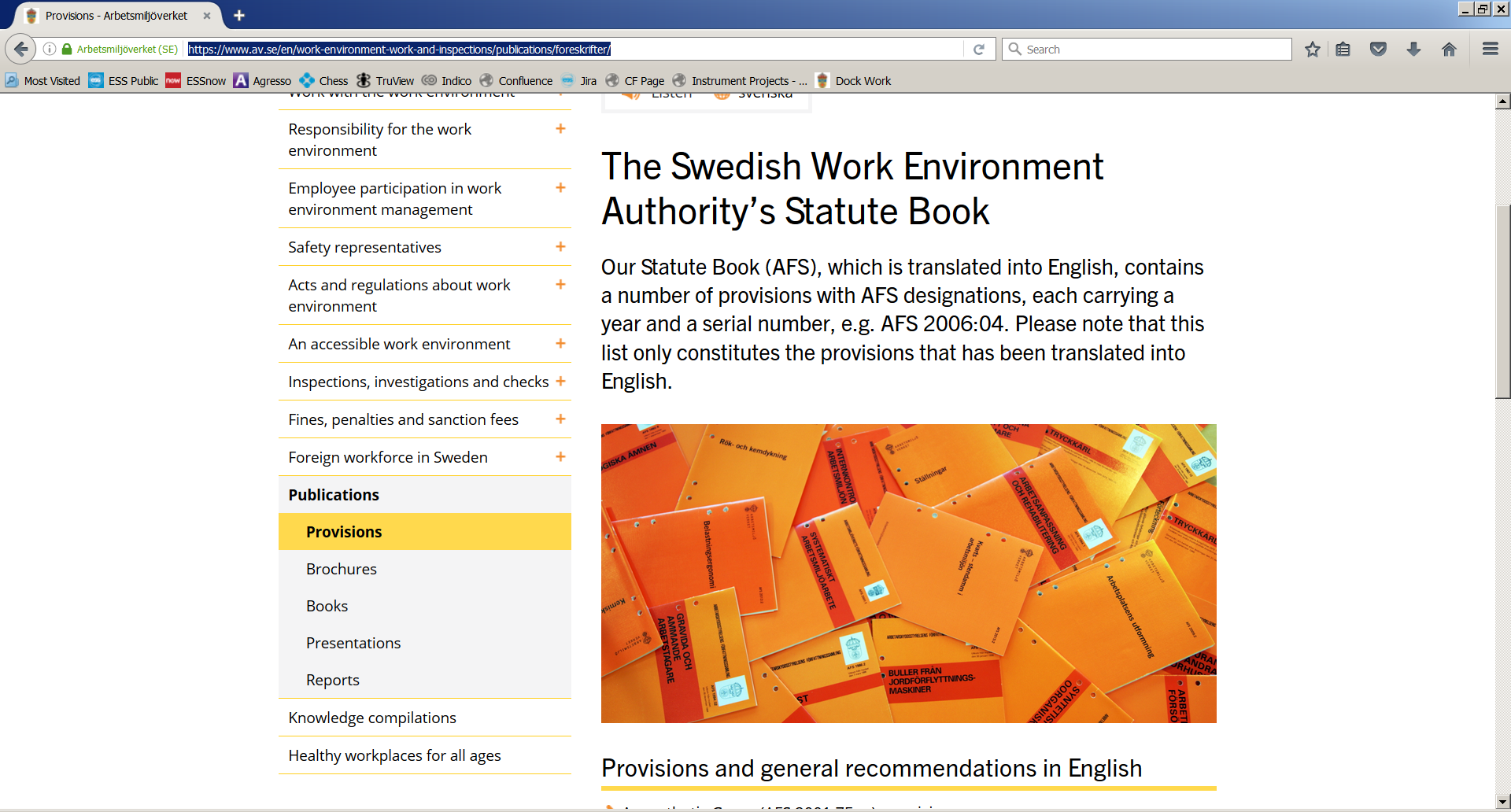 “Good planning and design lead to a safer construction site with  reduced risk of ill health and  accidents, more effective  production, and increased profitability”.
(Swedish Work Environment Authority)
Installation Safety matrix
Safety training programs
Safety courses are currently under development.

ATEX (basic)
Crane Operator
ESA-14 (Advanced)
ESA-14 (Basic)
First Aid: Basic (incl. electrical injuries)
Hot work
Radiation training for personnel working on TS2
Use of epoxy

Safety Training Website under development (on Confluence):

https://confluence.esss.lu.se/display/ESH/Safety+Training+Program

(Responsible: Lars Aprin (EH&S Division)
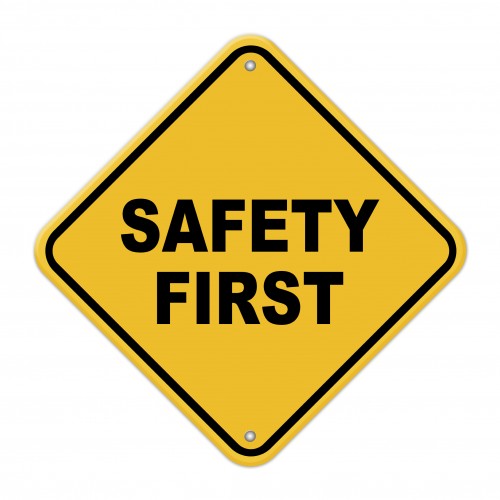 Mandatory PPE on Construction Site
GENERAL RULE
Helmet as in picture

Safety glasses

Reflective clothing class 2 (chest)

Safety gloves

Long sleeve trousers

Safety shoes

Exceptions from the general rule must be agreed with SEC
Blue  – site operative	Green – OHS personnel 
White  - supervisor		Red - visitor
34
Installation safety: NSS Area Safety Coordinator
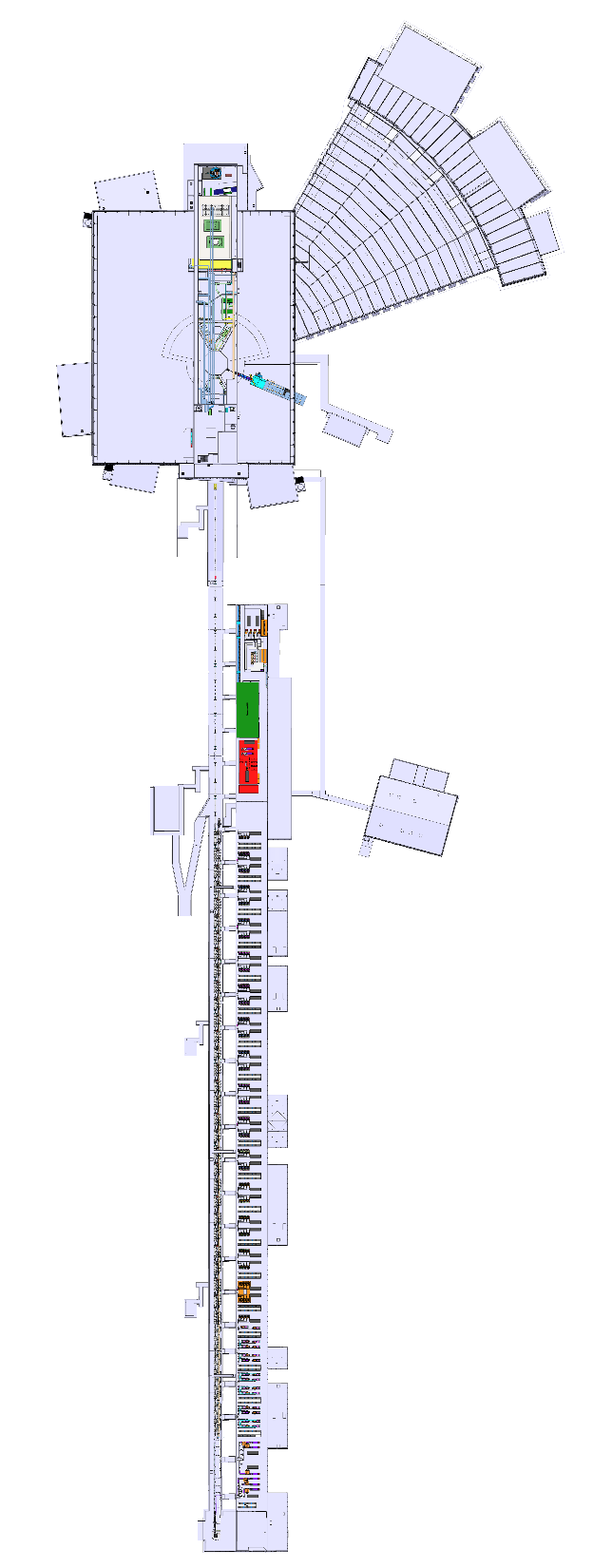 Up to the end of SKANSKA construction works
Site Responsible BAS-U (construction safety)
NSS Area safety coordinator (E buildings)
Note
A Safety Manager has to be appointed from each Instrument team, to interface with the the NSS Area Safety Coordinator
NSS Area safety coordinator (D buildings)
35
Installation Electrical safety
An “Electrical contractor” is a person who has been authorized by The Swedish National Electrical Safety Board to perform electrical installation work within the scope of The Act on Electrical Contractors (SFS 1990:806).

To get authorization as “Electrical Contractor” you need qualification e.g. right education and experience to work with electrical installations in Sweden (High or Low Voltage)

“Electrical contractor” may perform electrical installation work relating to the execution, alteration or repair of electrical installations and installations of electrical devices, where such a voltage, current or frequency that can be dangerous to persons or property.
Electrical safety: Need of Authorization and Authorization types
An authorization is needed to:
perform fixed connection/disconnection of devices to and from an electrical installation that could be dangerous to people or property.
An authorization is not needed to:
perform electrical installations for machinery  and vehicles such as cars & aircrafts are excluded from the electrical installation regulations.
perform electrical installations and works within machinery considered as a non-fixed electrical installation.
There are 2 types of authorization 
General authorization- High and Low Voltage (AB)
Can perform all types of electrical installation work 

General authorization – Low Voltage (ABL)
Can perform all types of electrical installation work on facilities for nominal 	voltage up to 1 000 Volt AC or 1500 Volt DC.
37
Electrical safety: In-Kind Contributors
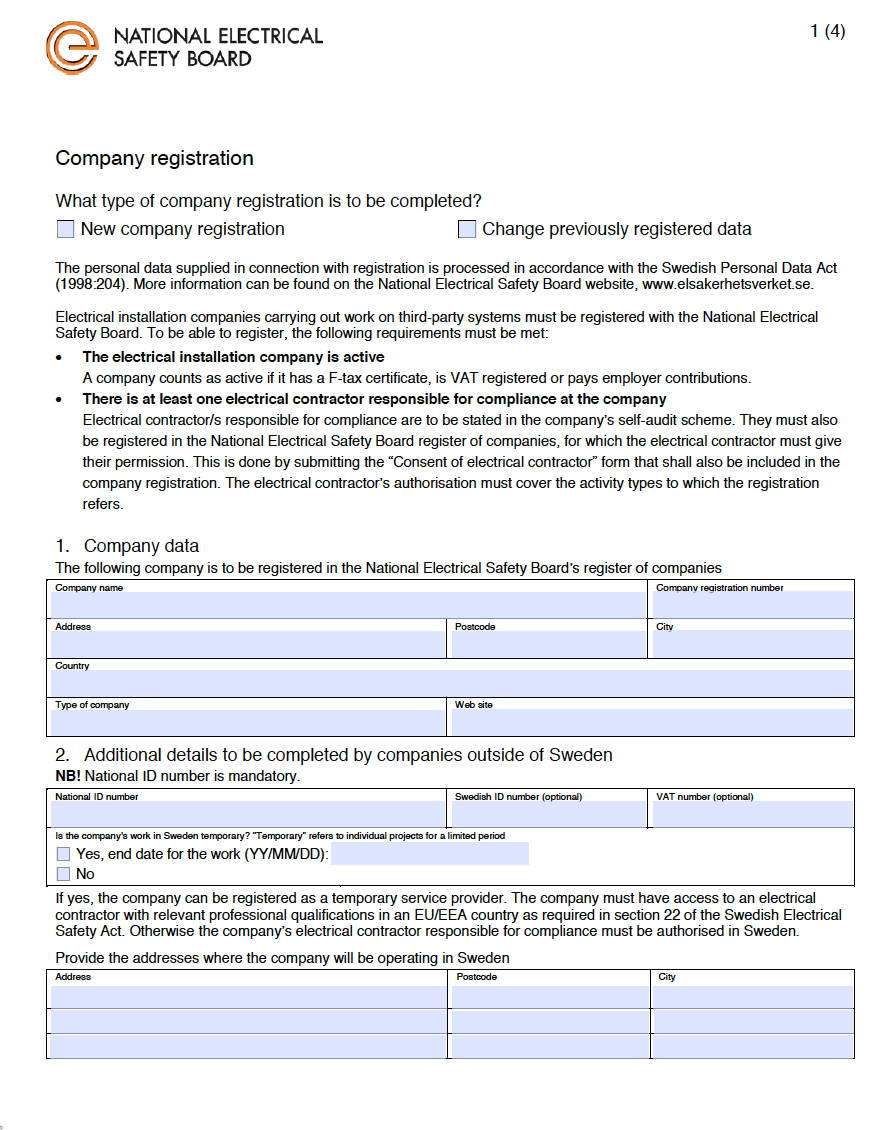 An Electrical contractor with qualifications from an EES country other than Sweden may temporarily perform electrical installation work.
Must submit an application to get a temporary authorization.
38
Electrical safety: how to register with E-NAV
Application

Prepare following before register starts
Self-audit scheme shall be handed over to ESH&Q when registration starts.
In-Kind Contributors need to have an authorization (Certificate) in the home-country in EU. (AB or ABL)
The work shall be performed temporary in Sweden and during a limited time period.

More information: 
http://www.elsakerhetsverket.se/en/electrical-installation-companies/register-your-company/
.
39
Integrated plan
Master plan schedule and Work process at site installation
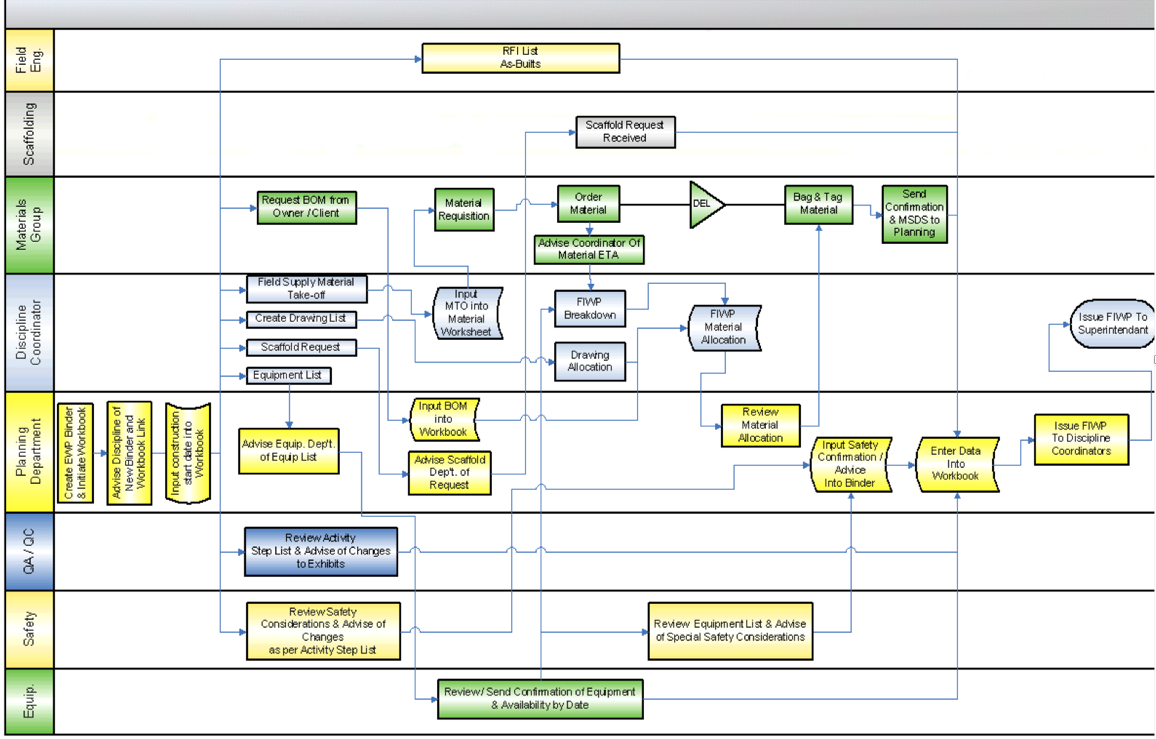 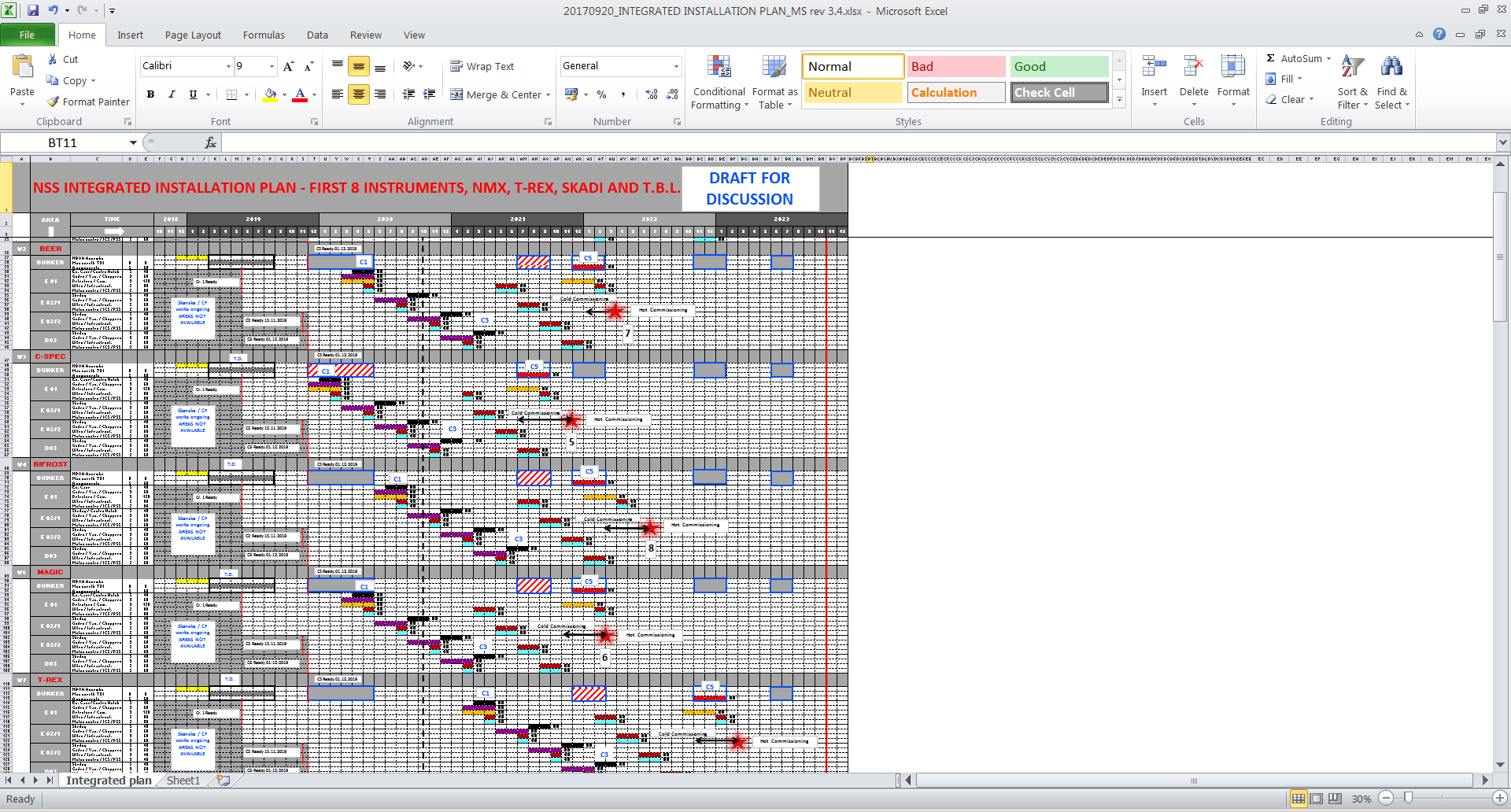 40
Infrastructure and utilities
According to the Instrument Installation package and the integrated project schedule, NSS will ensure all the required connection points for utilities distribution (fluids, power, data, signals, etc. ) are in place.
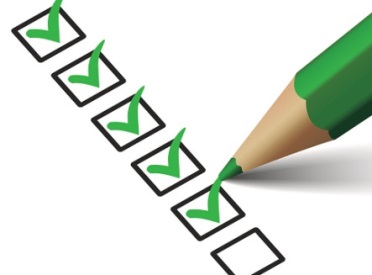 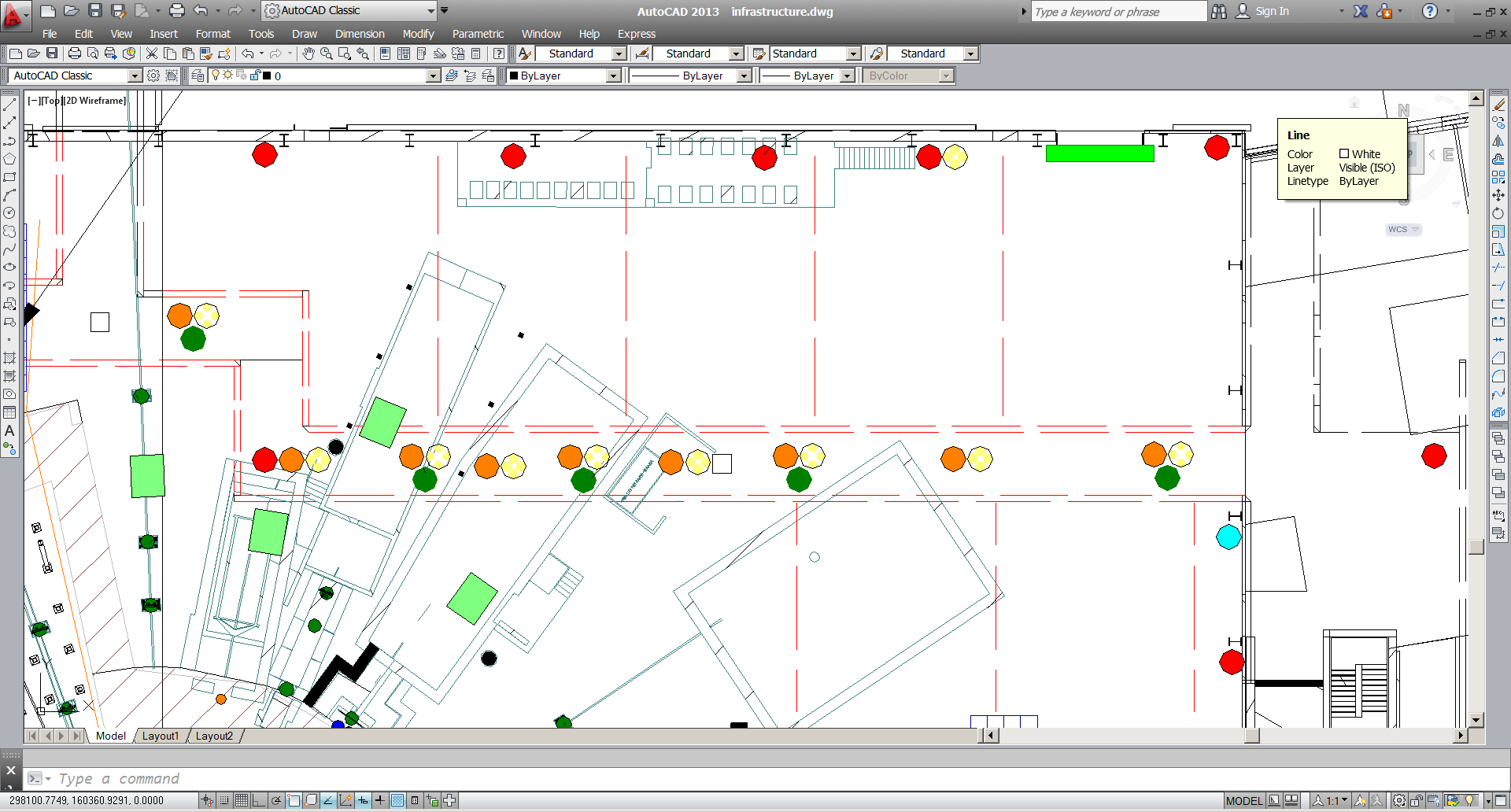 DO3
Power ;
Cooling water;
Compressed air;
Vacuum pumps;
Data;
………….;
………….;
Instrument gallery
41
Teams in place
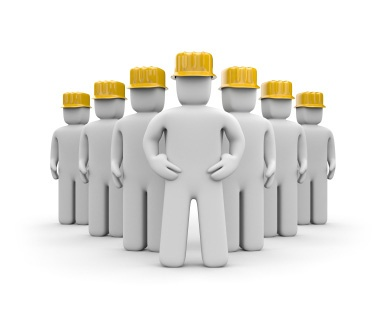 Coordination :
Technical groups
Instrument crew
ESS installation crew
ESS Equipment/tools
Configuration – Bunker preparation/mobile cranes, etc.
42
What is needed?
Planning NSS/Instruments
Field Installation Packages (FIP) – start !
Definition of resources
Responsible /Team/clear communication
Definition of equipment and tools
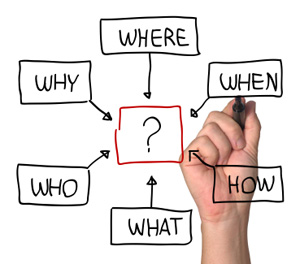 43
Questions?
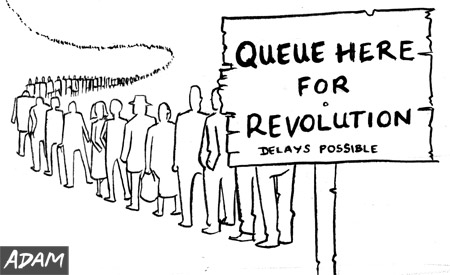 QUEUE HERE
For last moment installation!
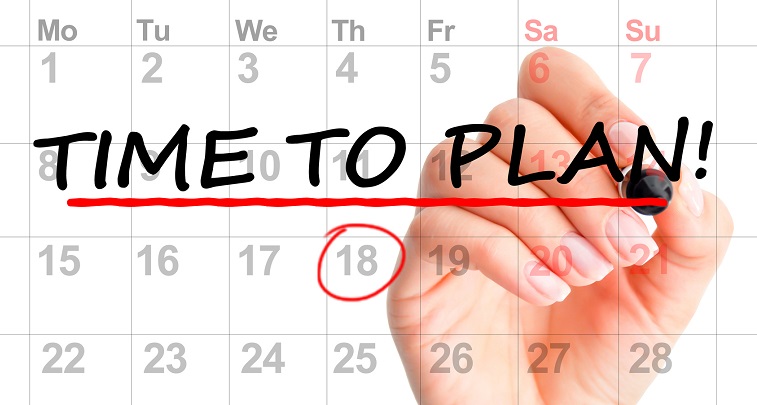 44